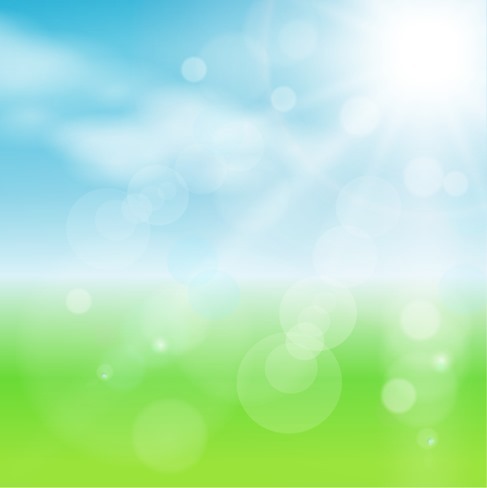 Реализация регионального компонента через  туристские походы в работе с детьми старшего дошкольного возрастаАвтор: Саблина Людмила Сергеевна, инструктор по физической культуре.муниципальное бюджетное дошкольное образовательное  учреждение «Детский сад№4» г. ХаровскаХаровский муниципальный округ
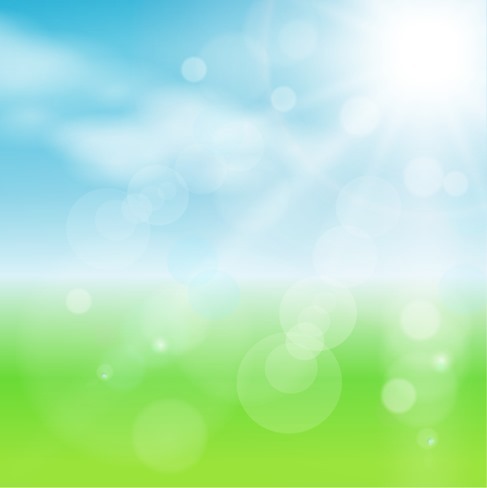 Все известные педагоги с древности и до наших дней отмечают: движения – важное средство воспитания. Двигаясь, ребёнок познаёт окружающий мир, учится любить его и целенаправленно действовать в нём.Движения – первые истоки смелости, выносливости, решительности маленького ребёнка, а у старших детей – форма проявления этих важных человеческих качеств.Проблема сохранения и укрепления здоровья детей, приобщения их к здоровому образу жизни, активному отдыху остро стоит в современном обществе. В дошкольной образовательной системе физическая культура и экология тесно переплетаются. Использование туристских походов в работе с детьми старшего дошкольного возраста помогает эффективно содействовать решению задач физического, экологического и нравственно - патриотического воспитания, развивать и расширять знания о родном крае.
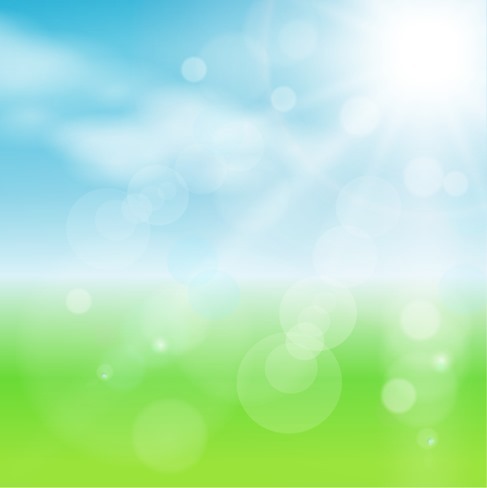 Цель: формирование первоначальных представлений детей старшего дошкольного возраста об  особенностях родного края через туристские походы. Задачи. Оздоровительные:сохранять и укреплять здоровье дошкольников;развивать и укреплять органы дыхательной системы.Образовательные:развивать психические процессы и расширять объём знаний в области физической культуры, туризма, краеведения, экологии.Развивающие:совершенствовать естественные виды движений и обогащать двигательный опыт детей;развивать координацию и выносливость как основу физической подготовленности ребёнка – будущего туриста;развивать любознательность, познавательную и двигательную деятельность;формировать культурно - гигиенические и трудовые навыки.Воспитательные:формировать межличностные дружеские отношения дошкольников в процессе игровой туристской деятельности;воспитывать осознанное и доброжелательное отношение к окружающему миру;способствовать духовному сближению детей, родителей и педагогов.
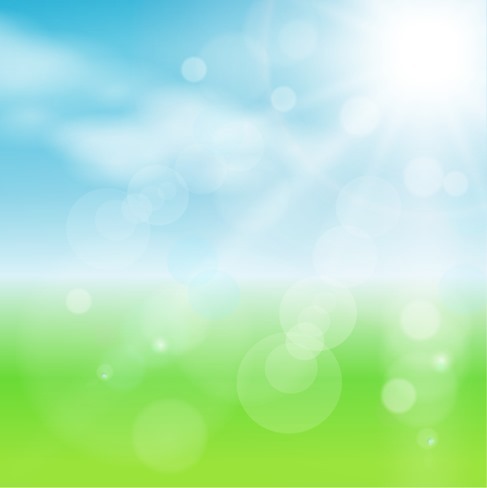 Ежегодно в сентябре организуем пеший туристский поход для старших дошкольников на лесную поляну, которая находится за городом на территории детских оздоровительных лагерей «Дружба» и «Колосок», располагавшихся на ней в 80 – 90 годы 20 века.
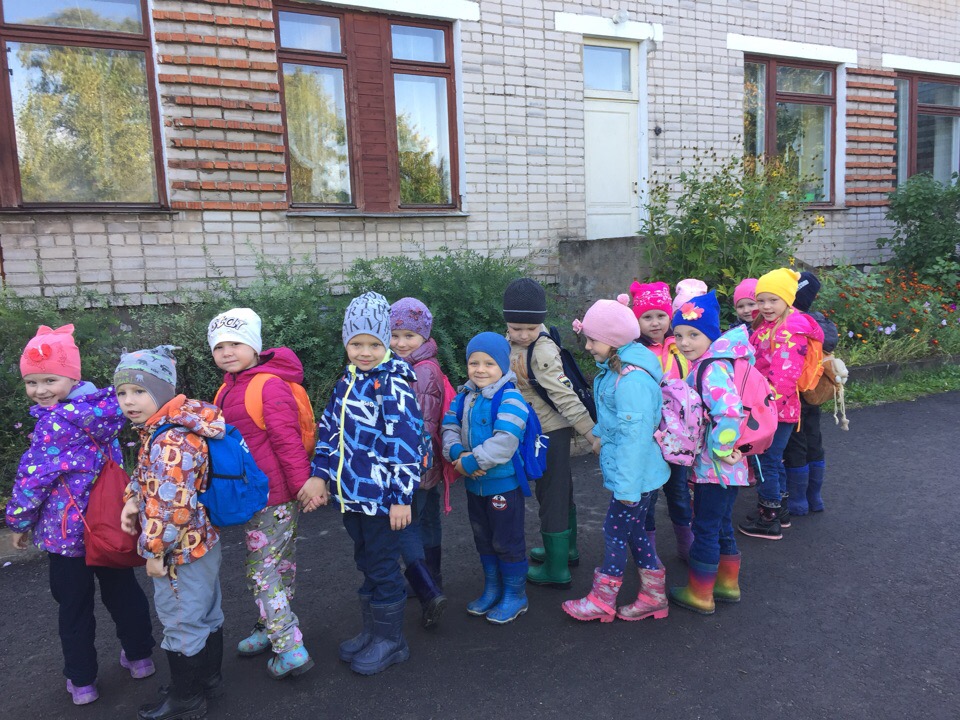 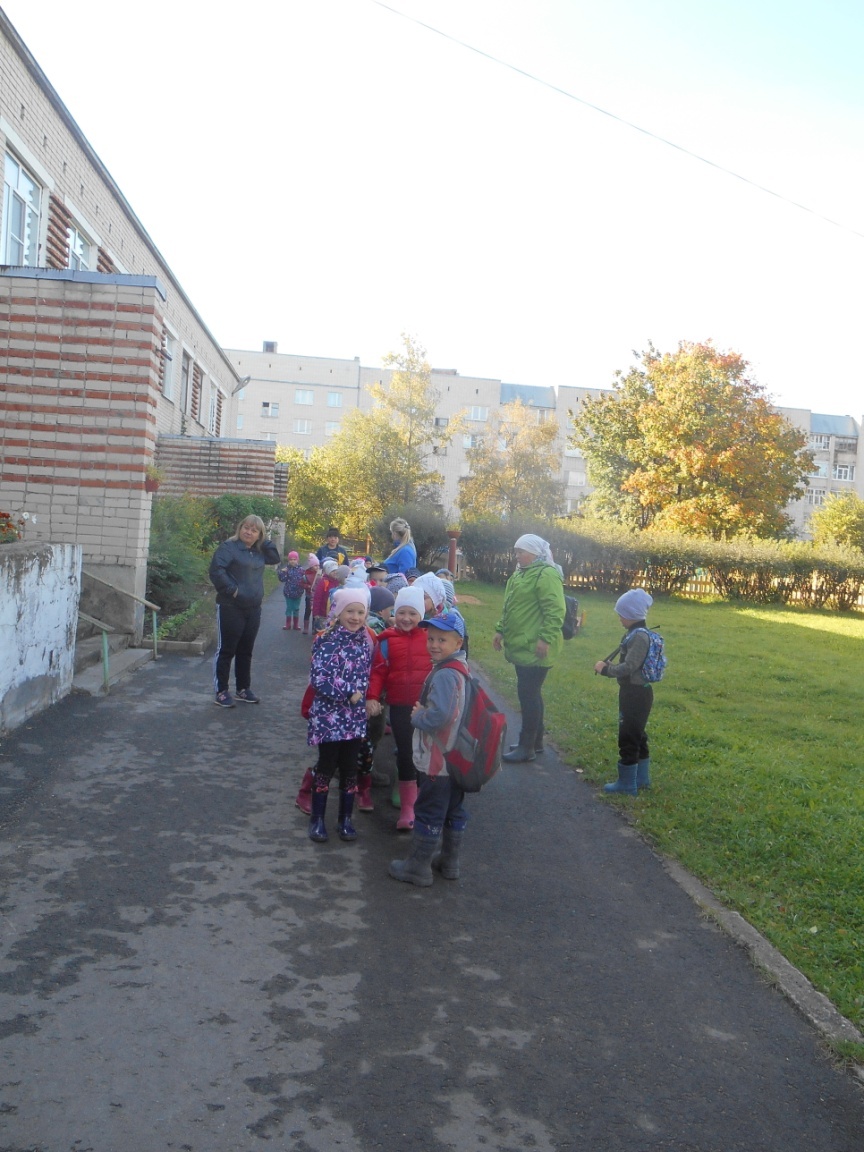 Предварительная работа
С детьми:
беседы о Харовском районе и его природе,  Вологодской области  и России, здоровом образе жизни, походах, туризме, туристах, одежде и обуви для походов, снаряжении
рассматривание иллюстраций с изображением города Харовска  и ближайших территорий; изучение карт, схем
беседы о правилах поведения и правилах безопасности на улицах города, в природе
чтение художественной литературы.
С родителями  (законными представителями):
консультации о туристских походах для детей дошкольного возраста
подготовка индивидуальных рюкзаков для детей с набором для привала (вода, фрукт, бутерброд и т.п.)
подготовка удобной одежды и обуви для детей
сопровождение по маршруту.
С педагогами:
разработка сценария
создание карты (схемы) маршрута
обследование маршрута
подготовка аптечки, атрибутов, пособий и материалов для похода.
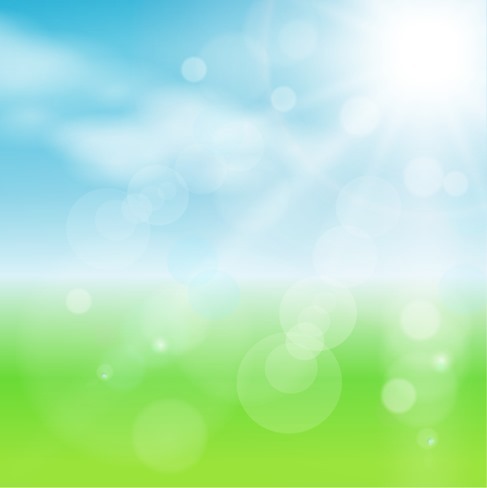 Карта (схема)маршрута
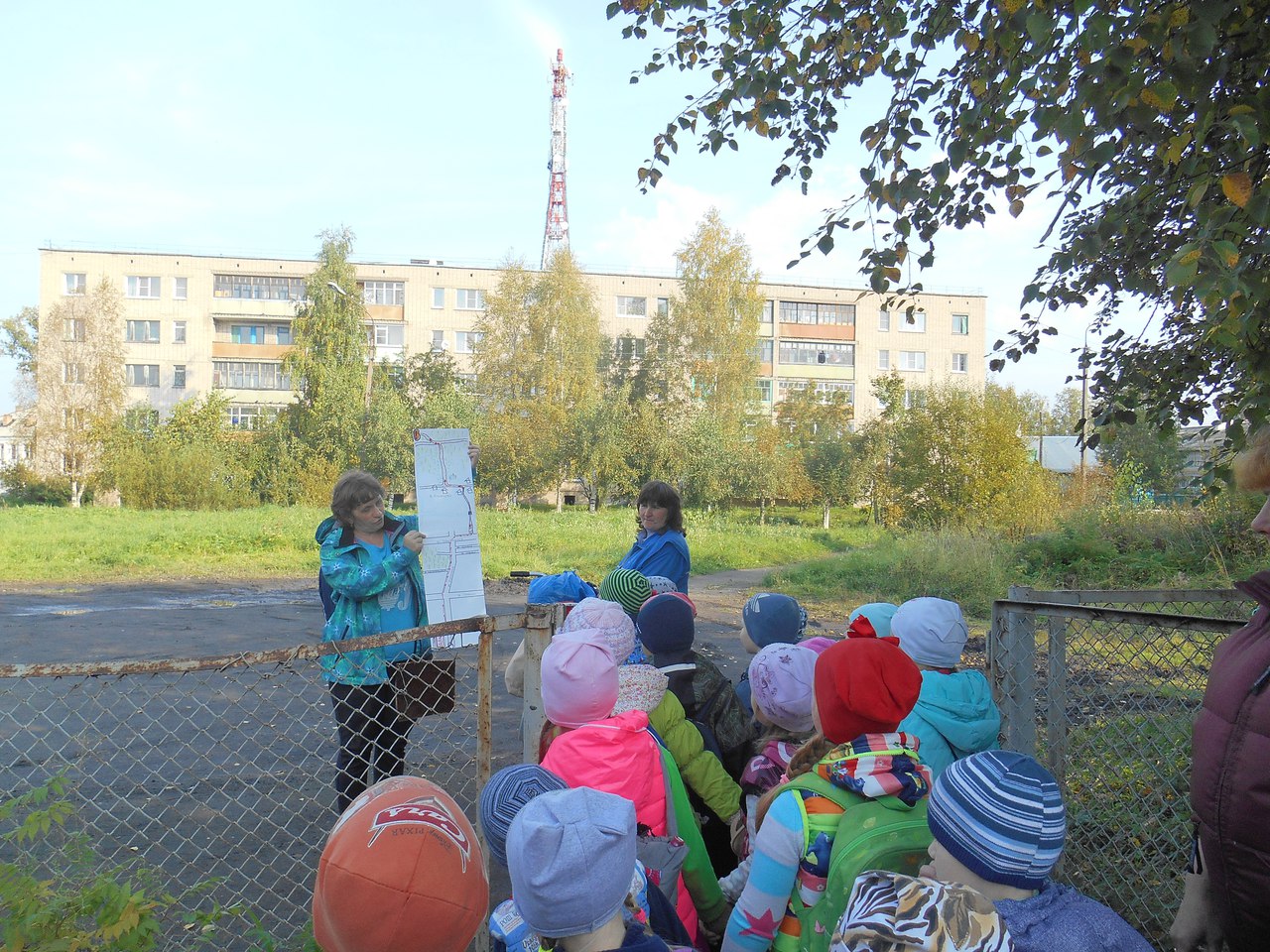 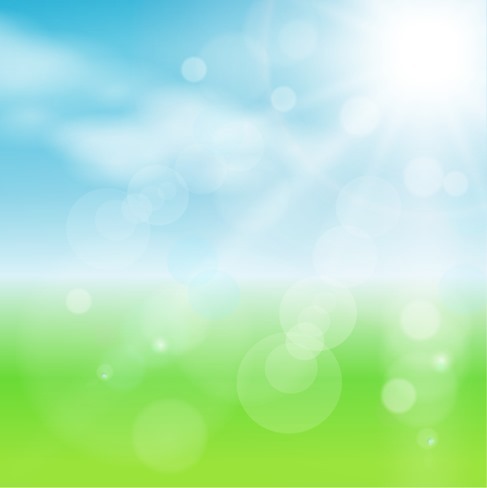 Маршрут до лесной поляны составлен по улицам г. Харовска, 
где движение транспорта невелико. Это улицы Ворошилова, Свободы, Кубенская, Центральная и переулок  Спортивный. 
Знакомим детей с названиями улиц, организациями и предприятиями, 
которые действуют или располагались на этих территориях. Также на 
ул. Свободы находятся стела в память о погибших  в годы ВОВ, 
памятник участникам ликвидации аварии на Чернобыльской АЭС и пограничный столб.
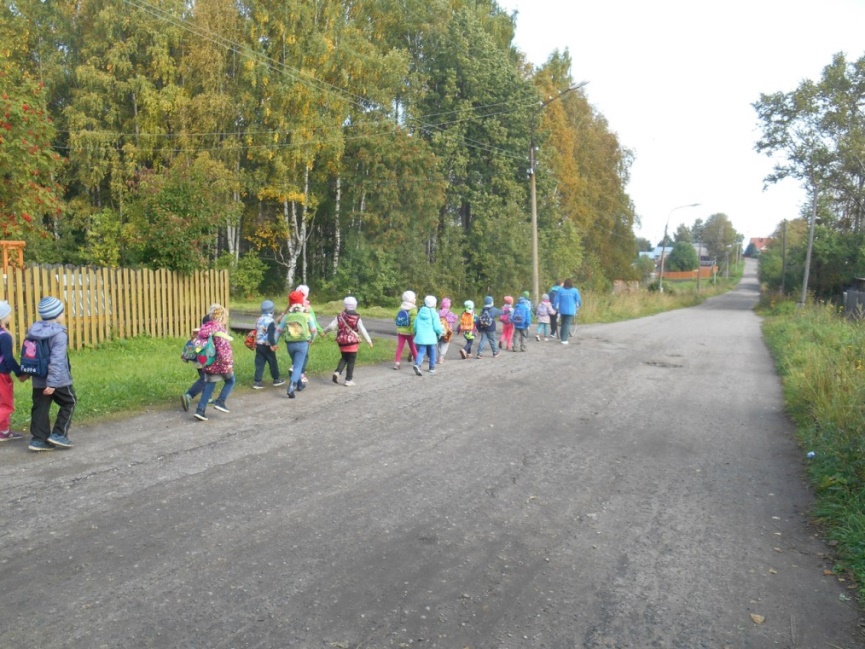 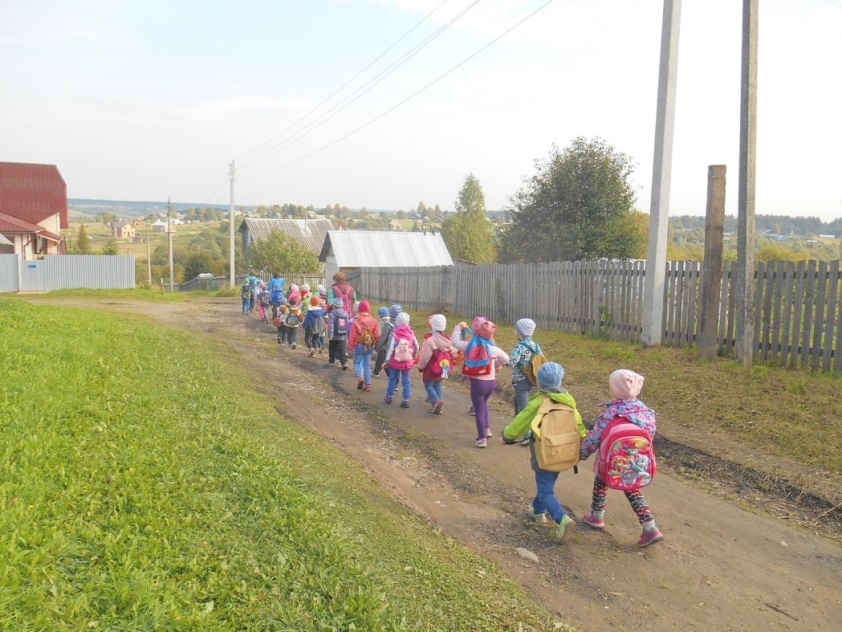 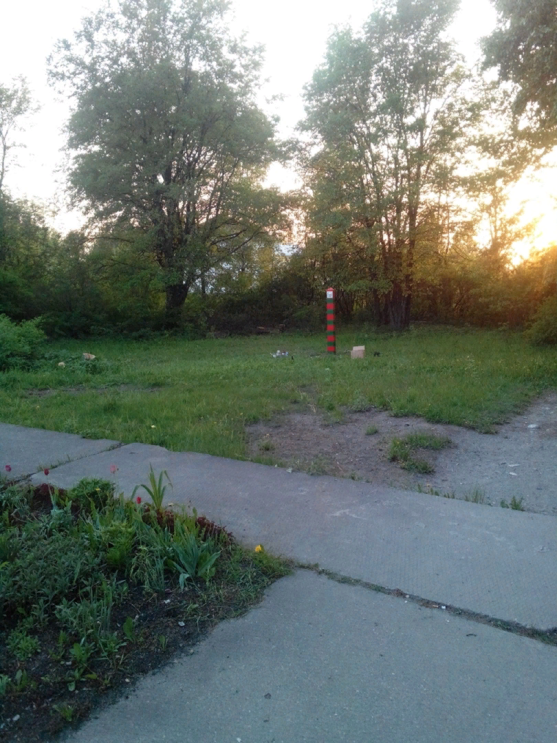 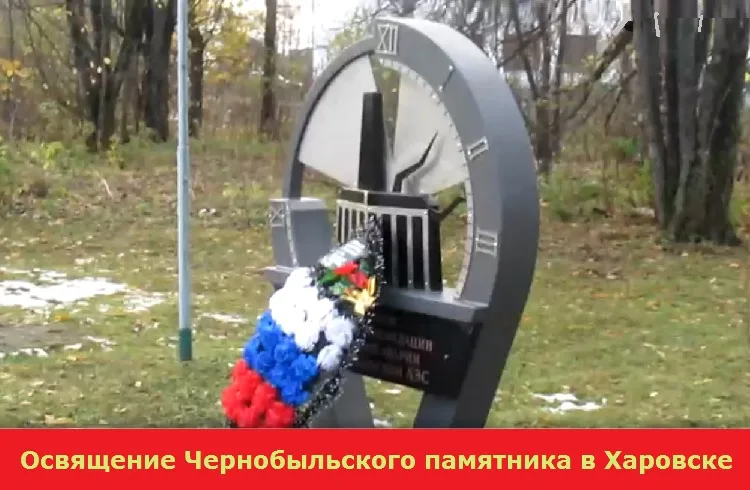 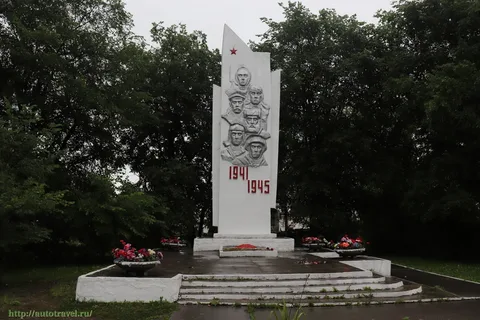 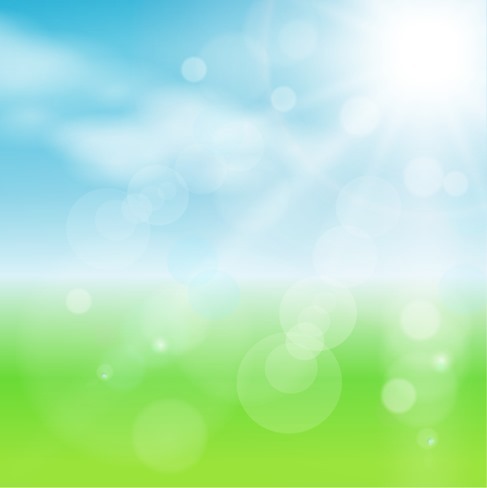 На окраине города маршрут проходит через речку Турляпку, которая впадает в реку Кубену. На пути следования необходимо преодолеть спуск к речке, мостик через неё, а затем подъём в гору к деревне Конанцево.
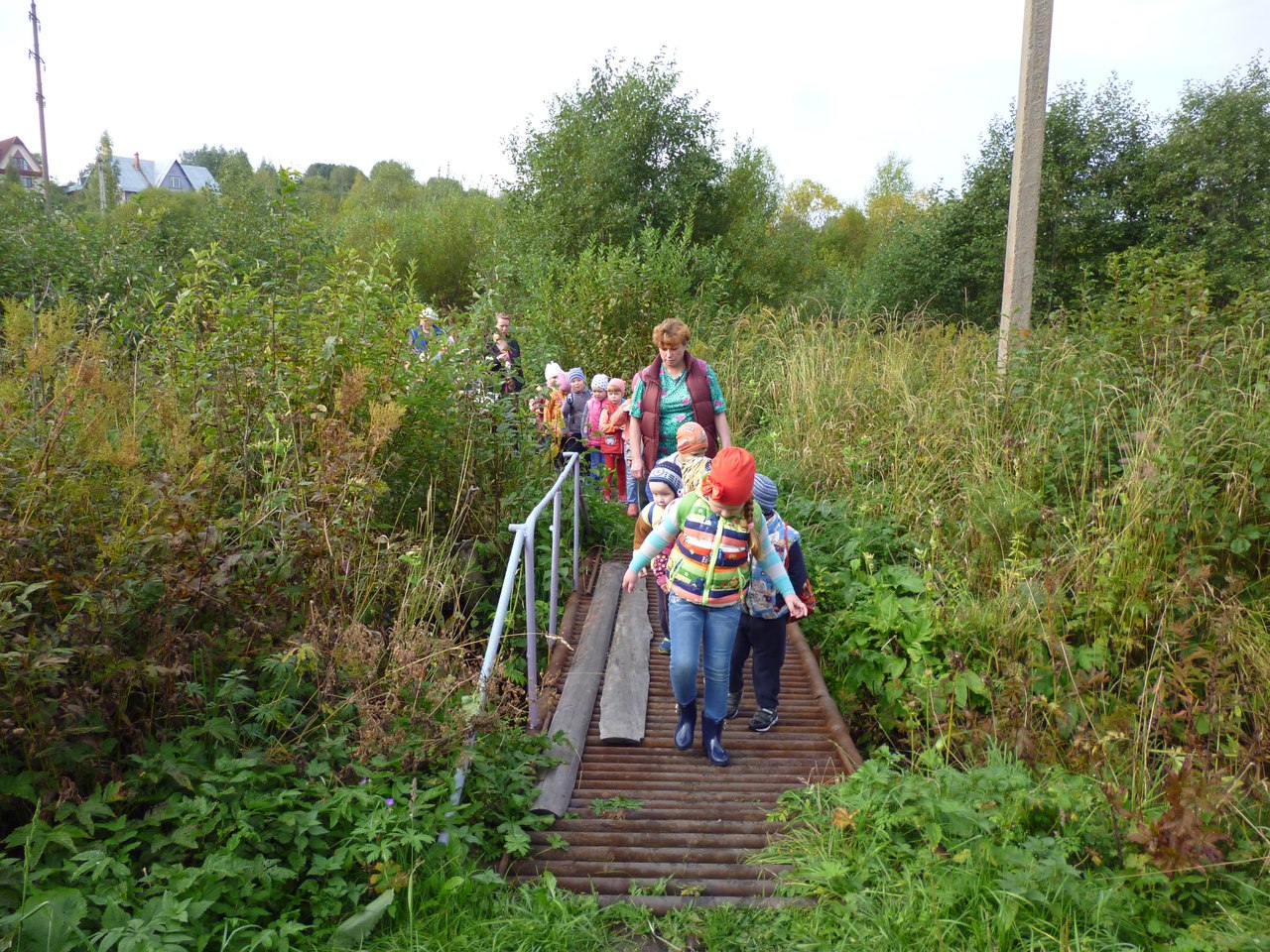 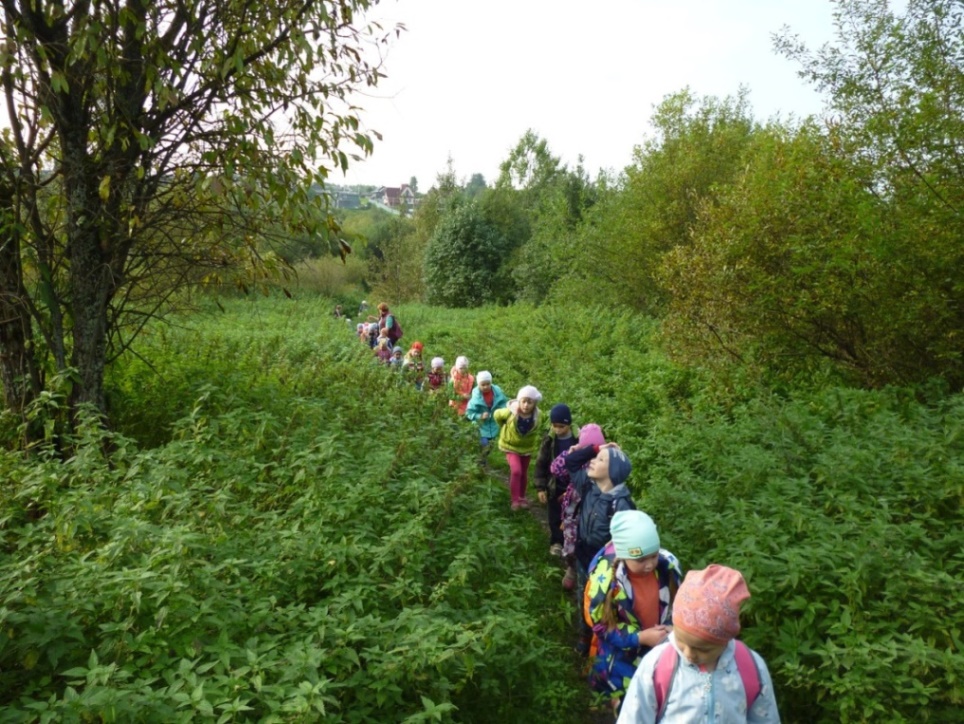 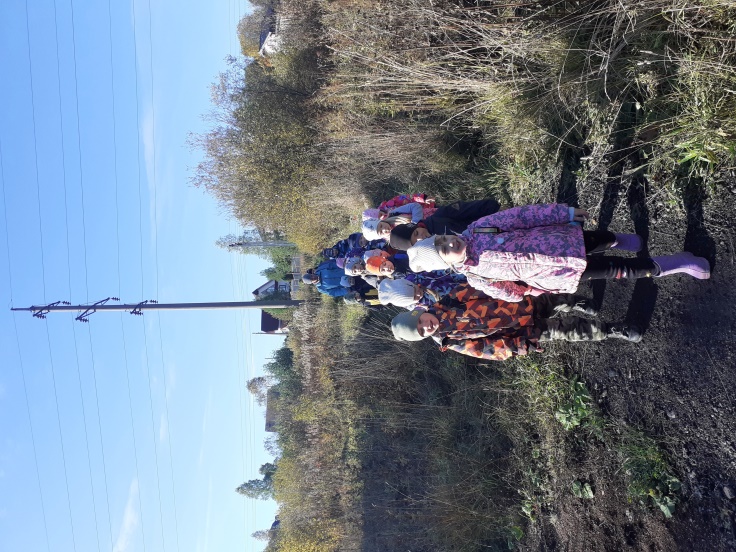 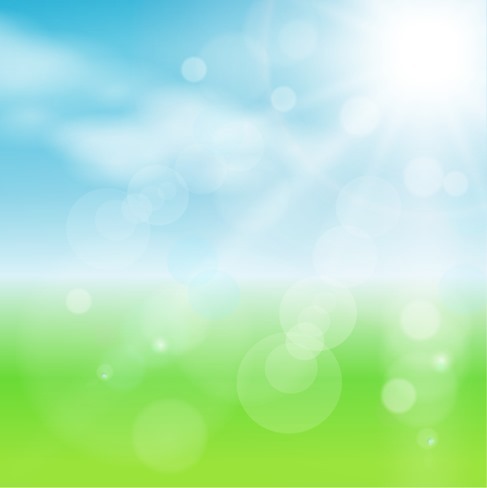 деревня Конанцево
Отличия городской и сельской местности, дорог, домов, 
скорость ветра, состав воздуха
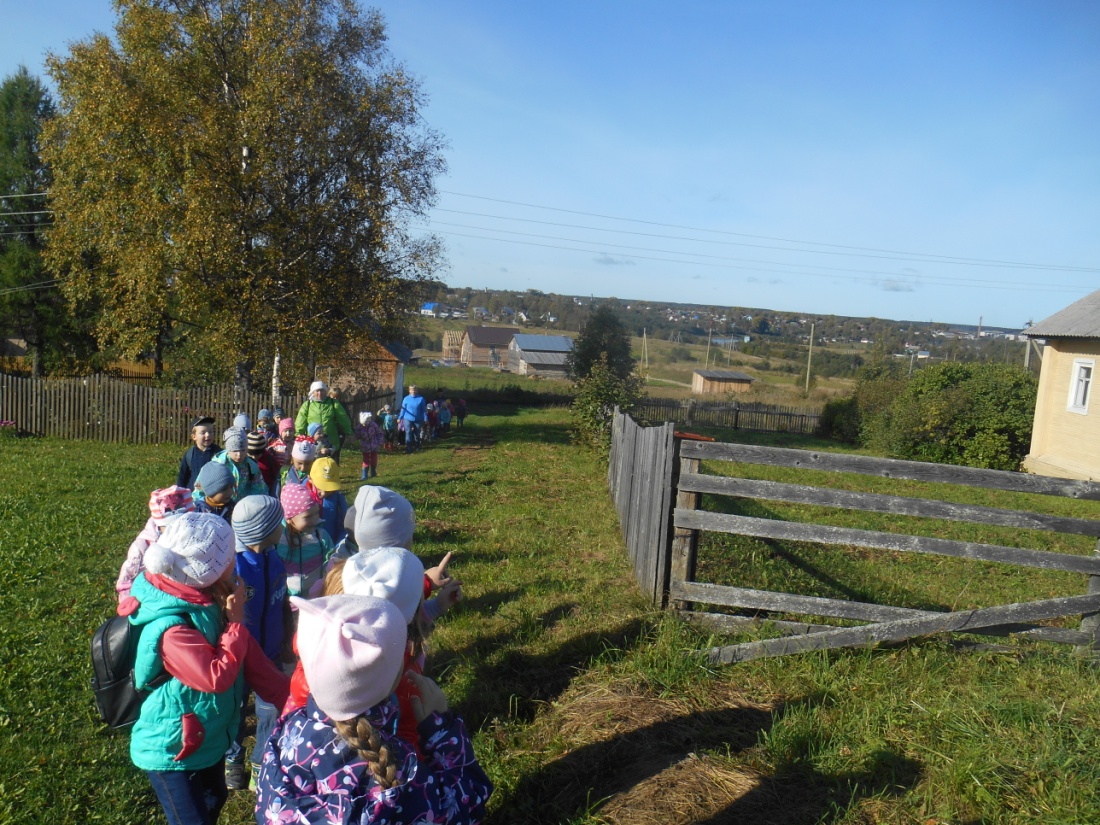 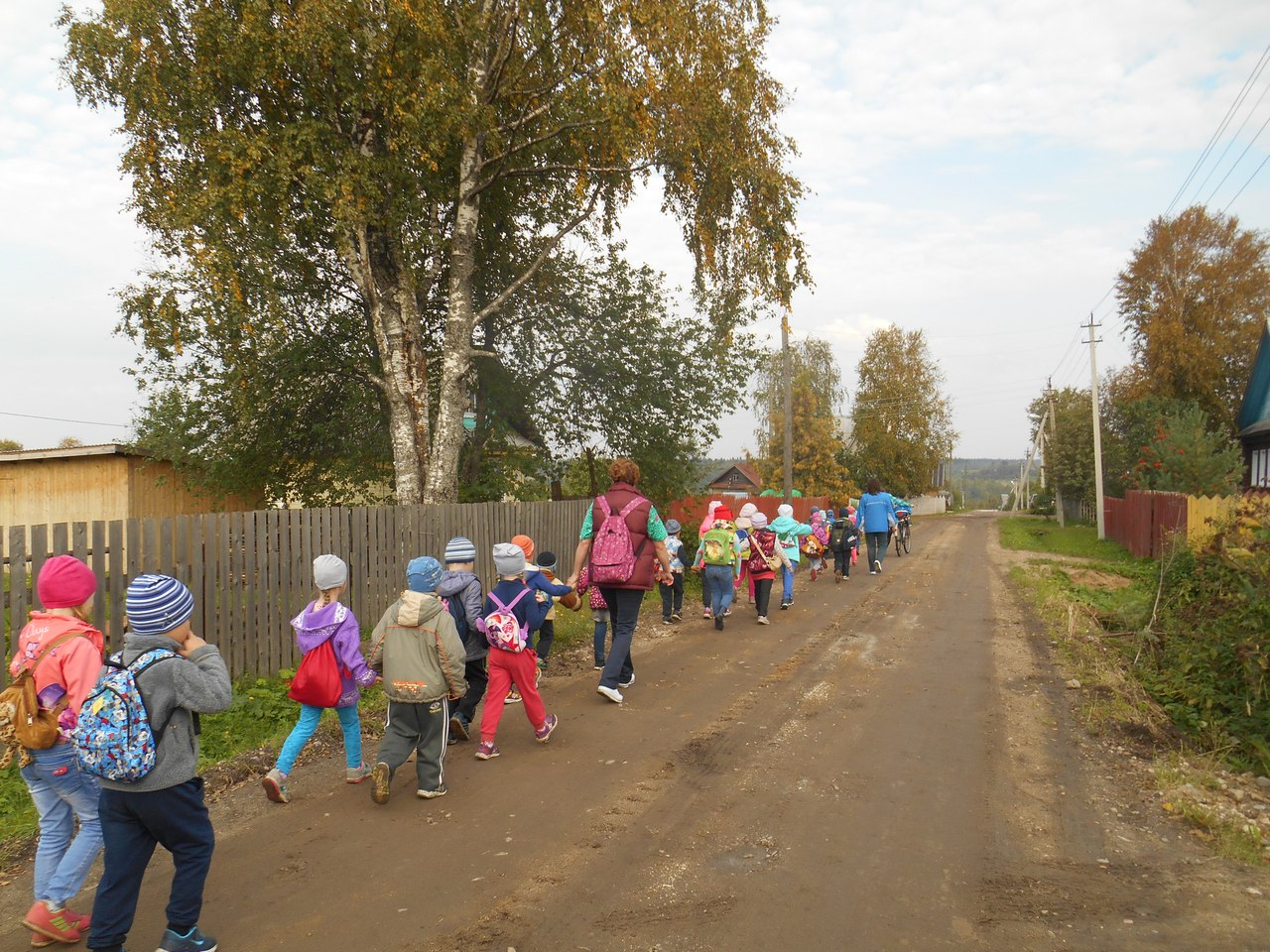 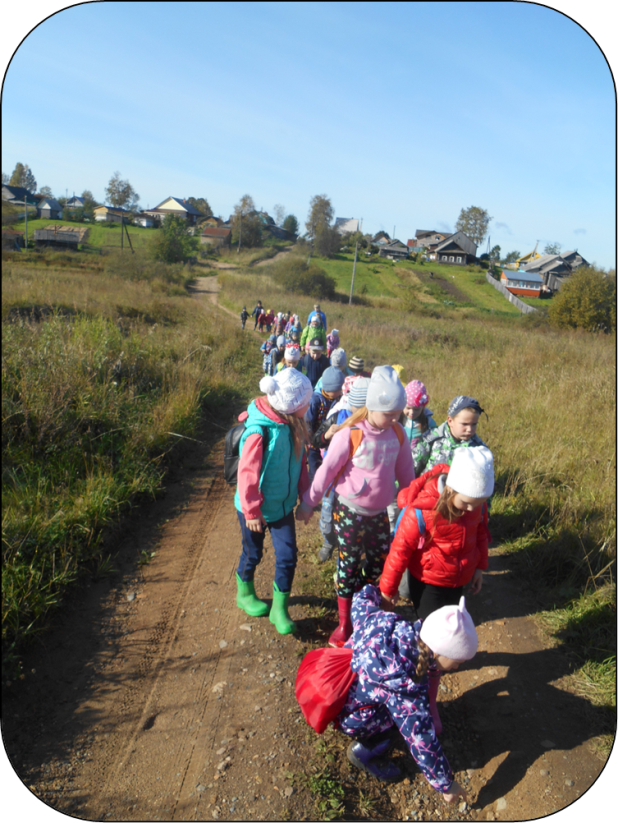 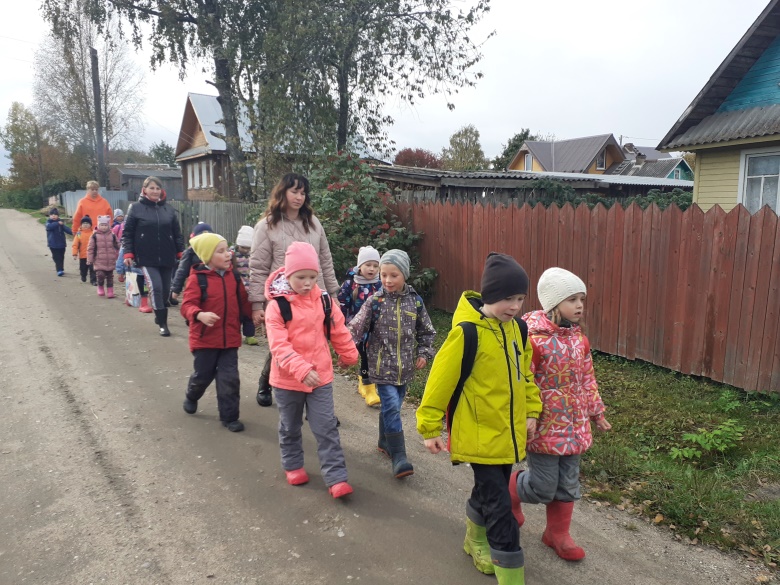 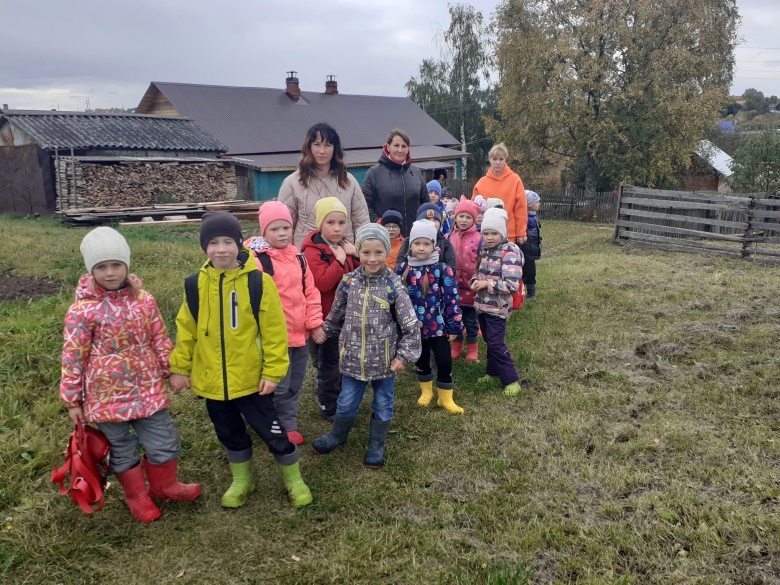 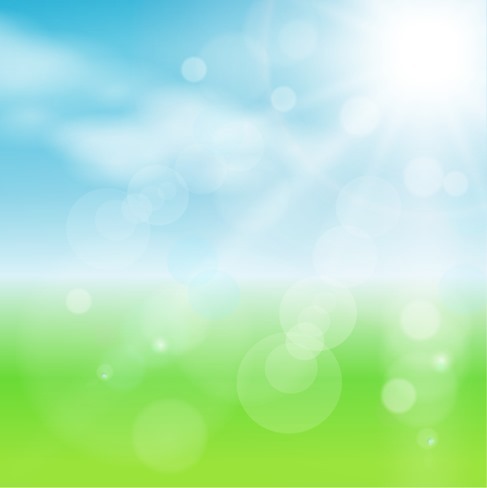 Пруд за деревней
Разнообразие животного и растительного мира в пруду и возле него.
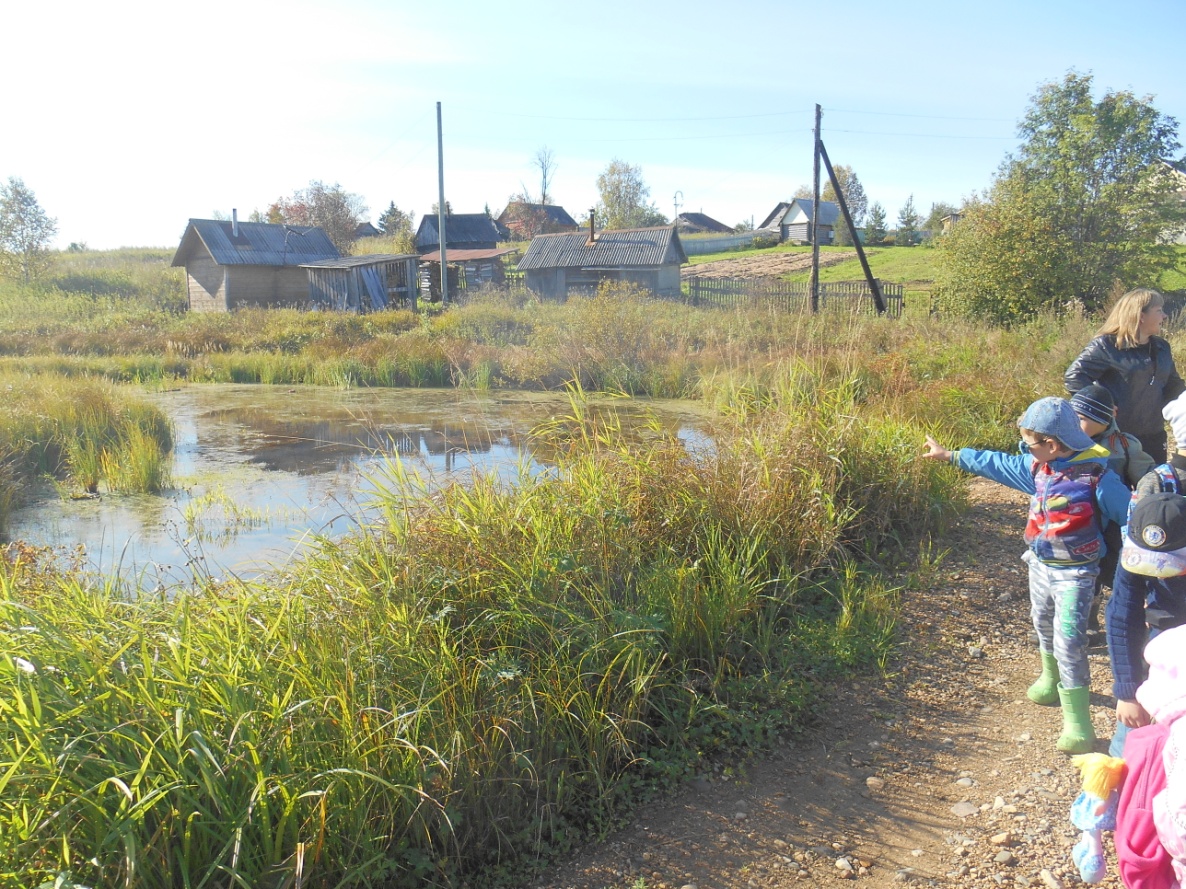 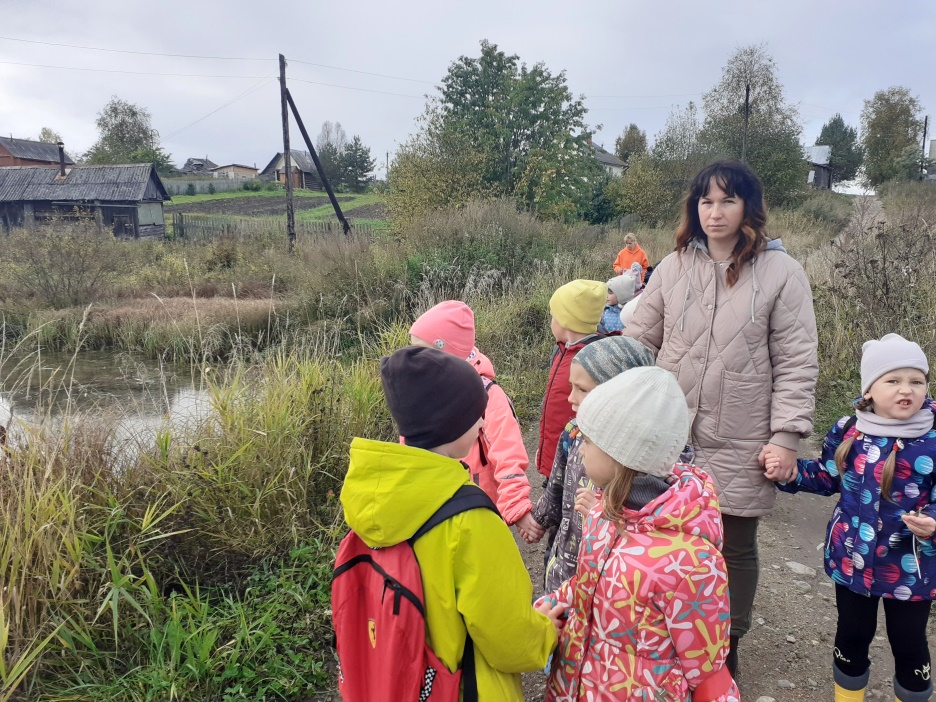 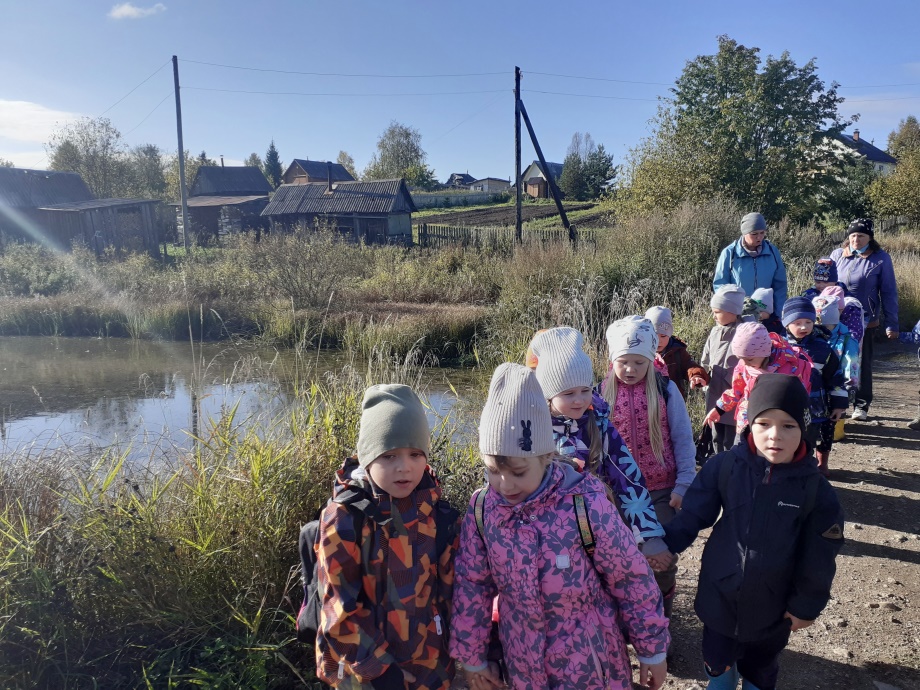 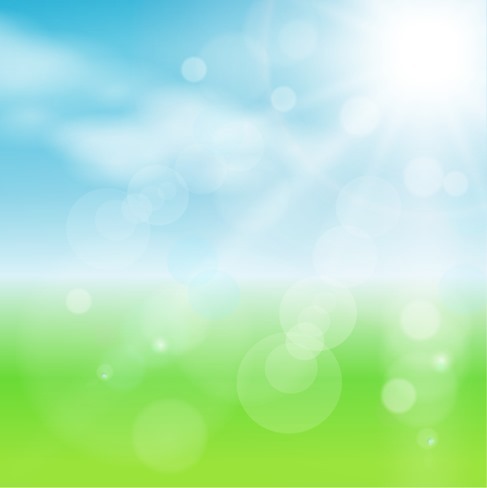 Сверяемся с маршрутом
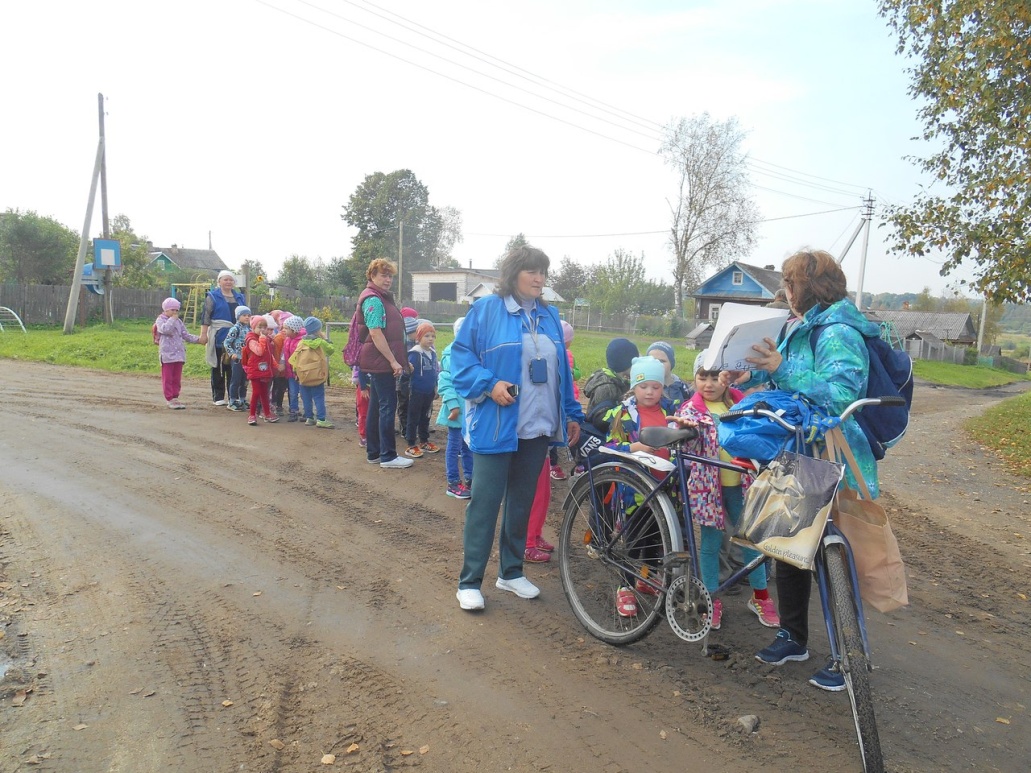 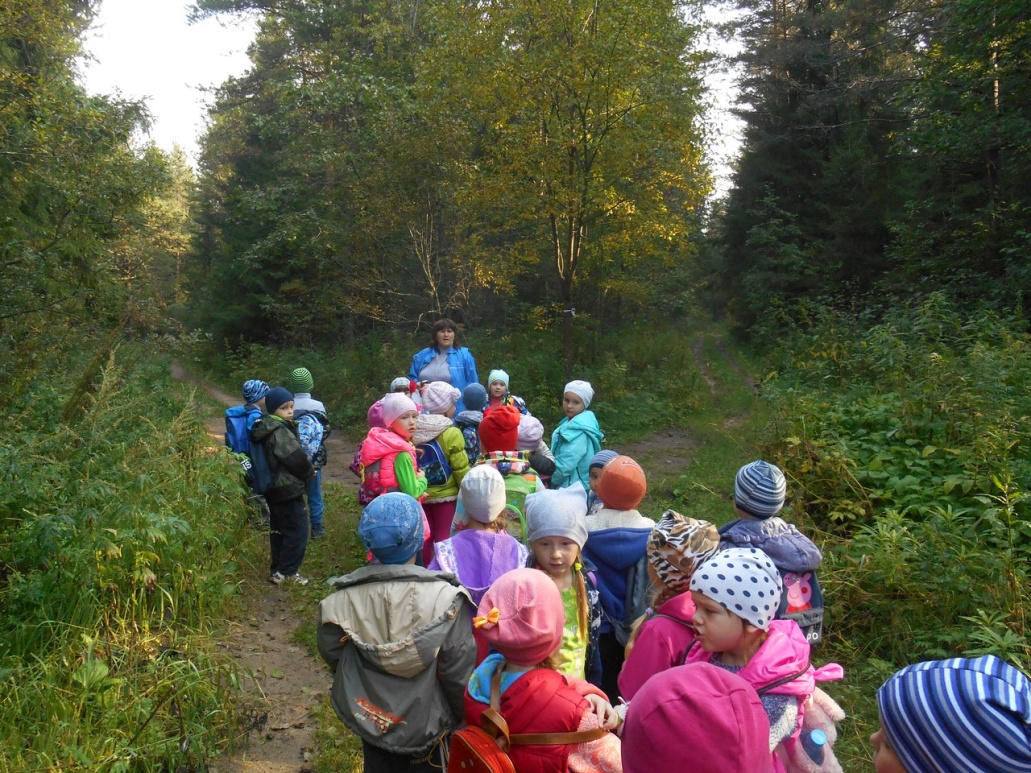 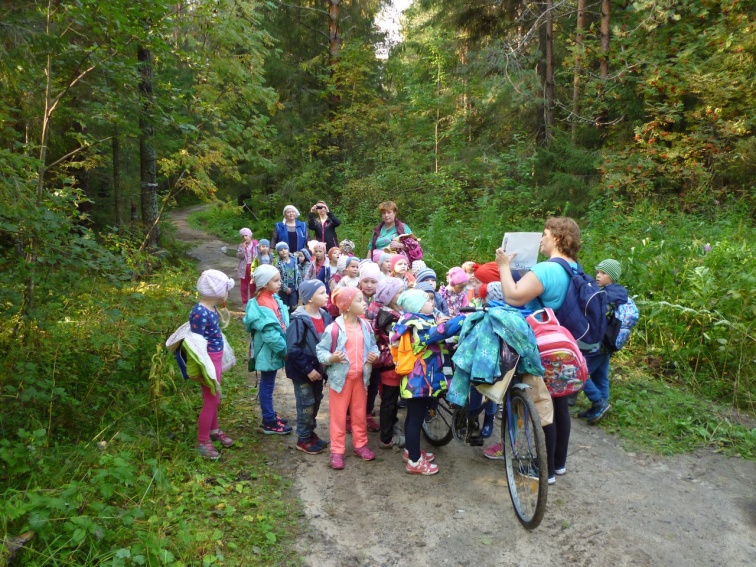 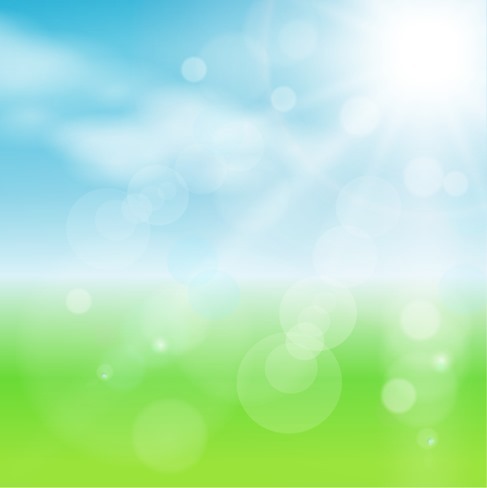 Полевая  и лесная дороги
Разнообразие произрастающих растений, состав воздуха, скорость ветра, состав почвы, покрытие дорог
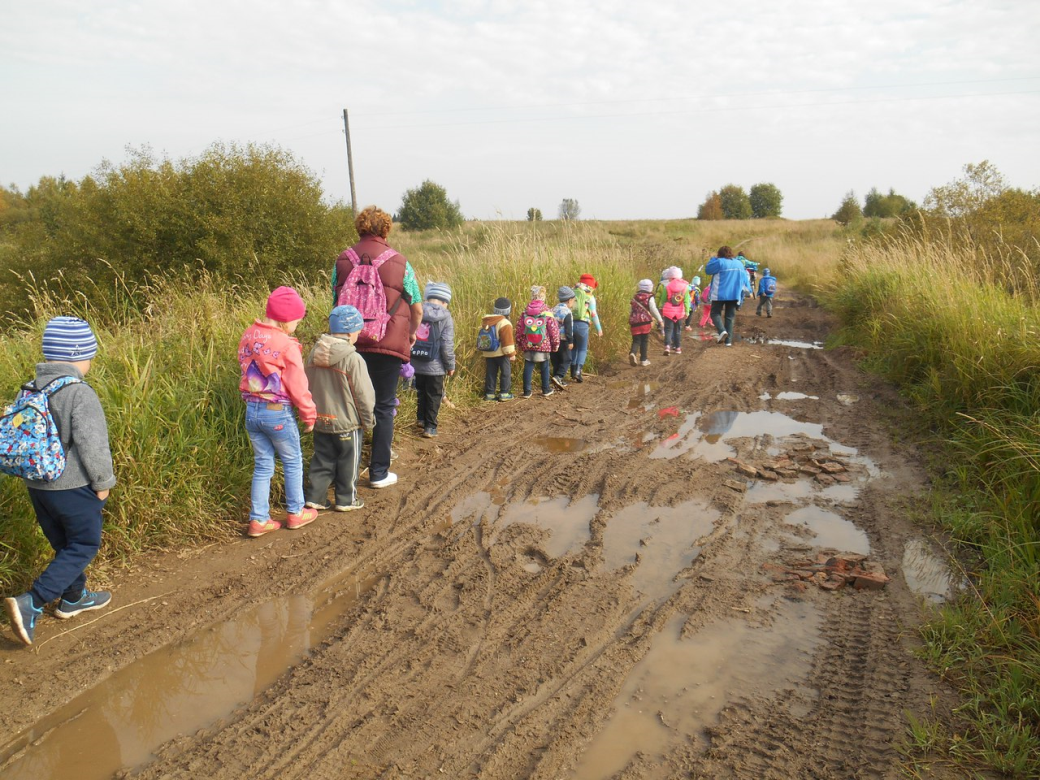 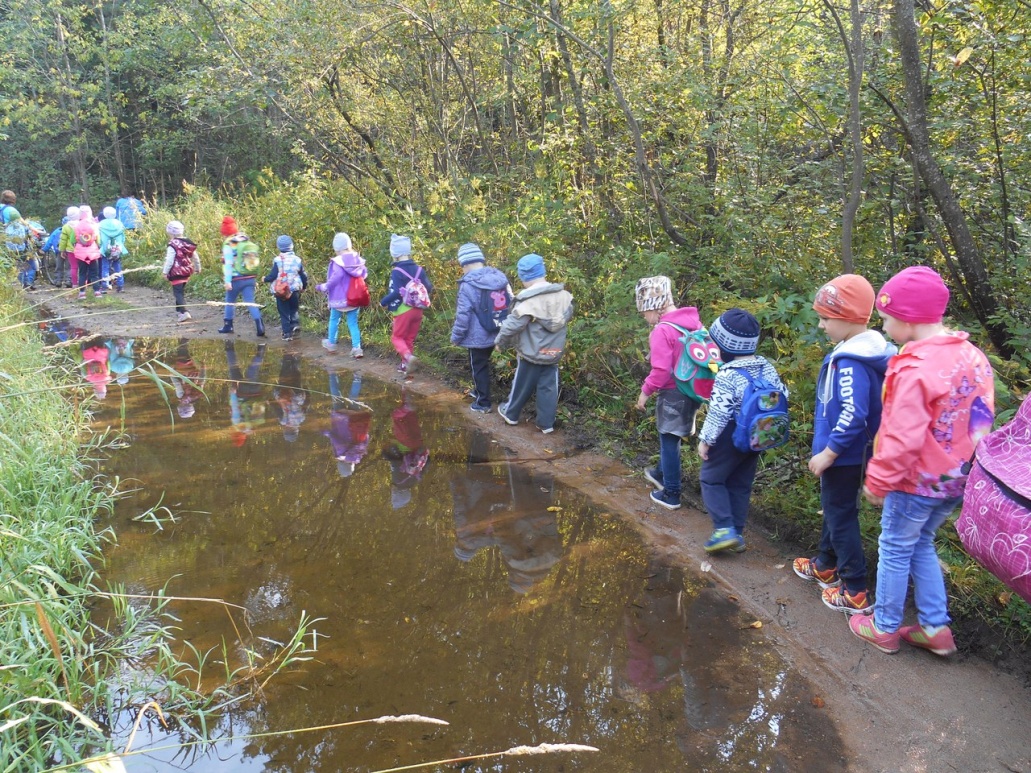 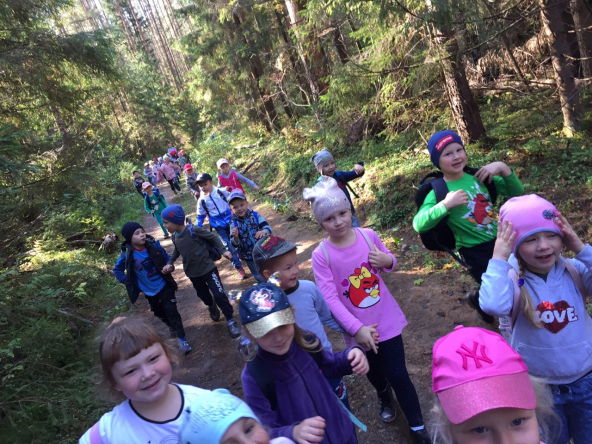 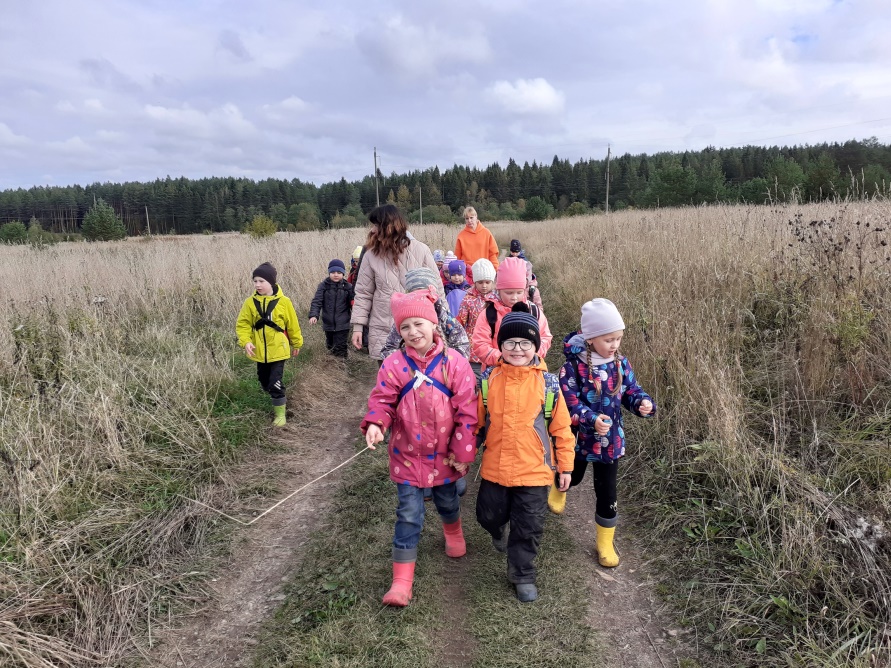 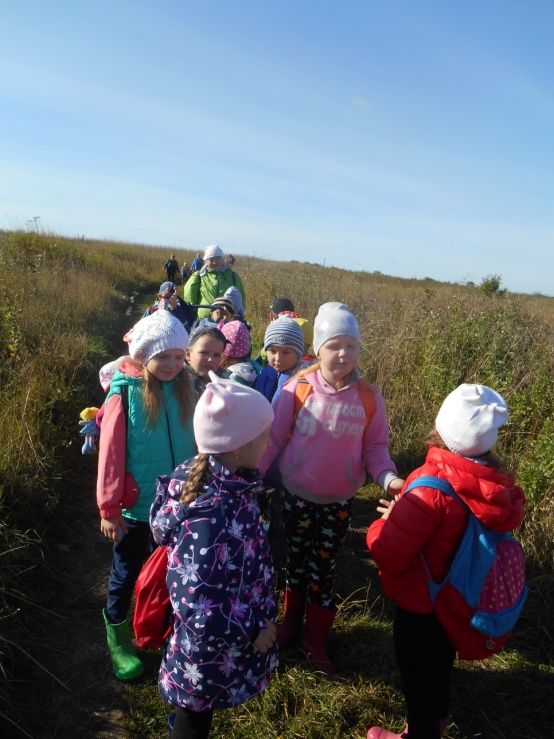 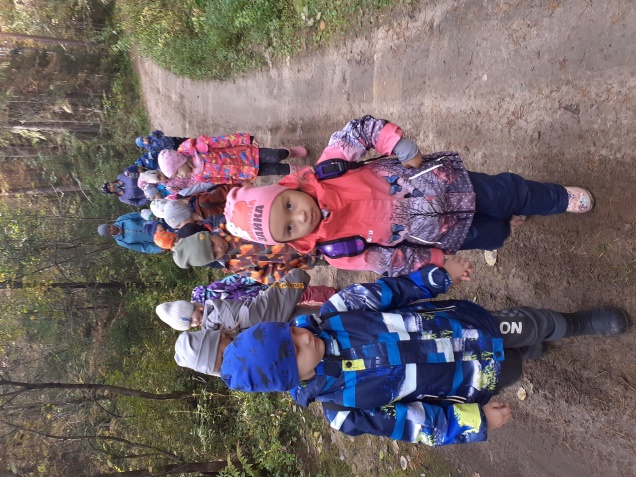 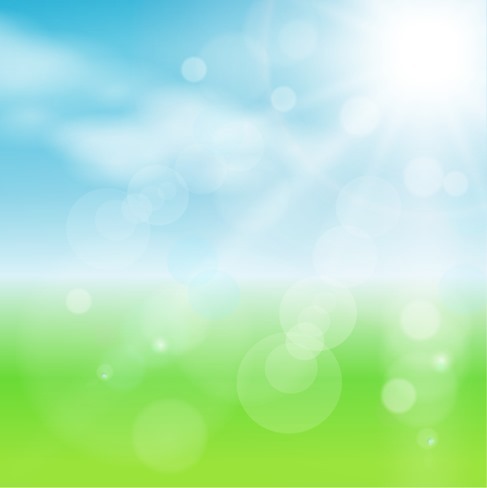 Лесные жители (персонажи)
Каждый поход имеет сюрпризный момент: 
появление старичка Лесовичка, Осени, бабы Яги, бабушки Любы, 
а также осеннее угощение
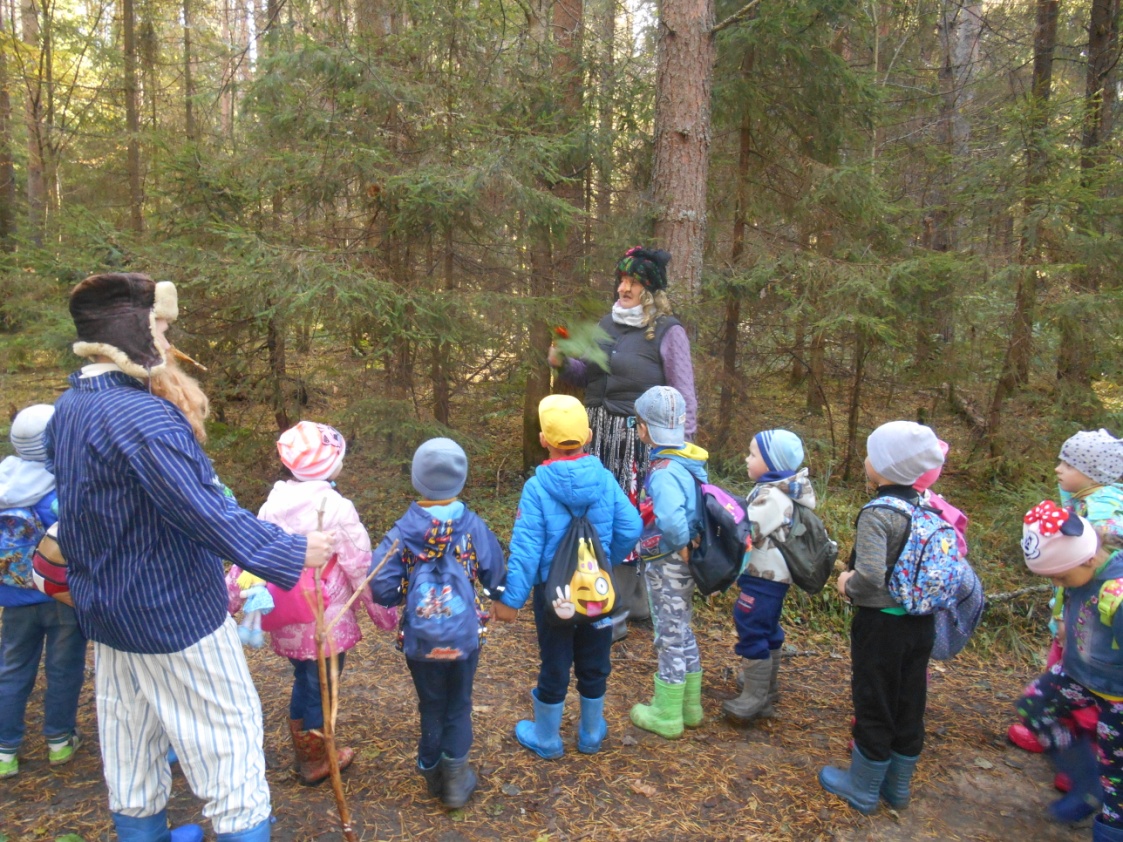 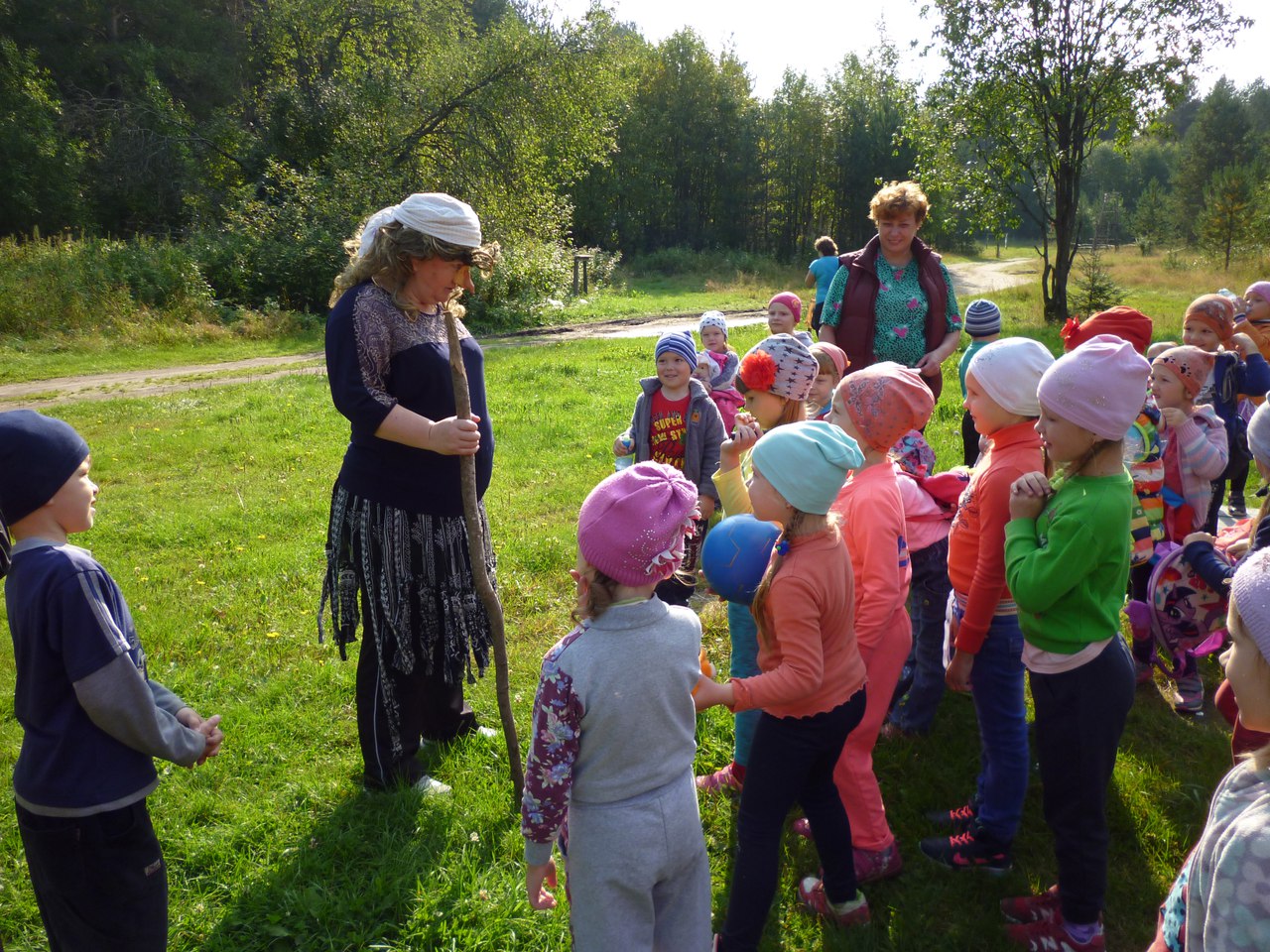 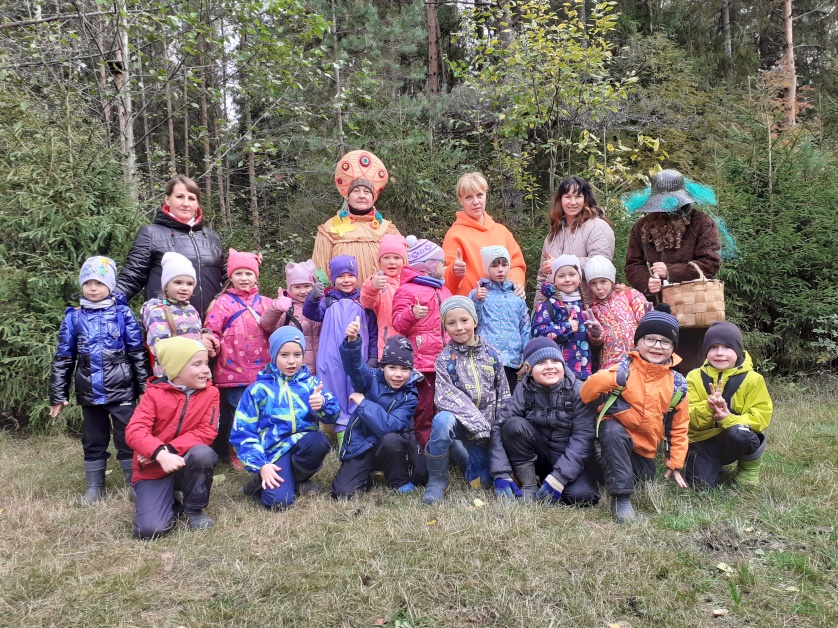 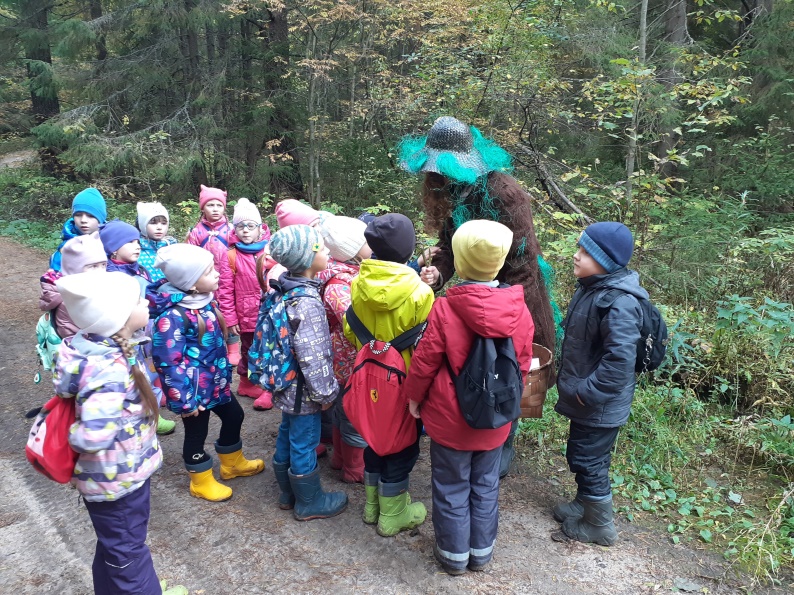 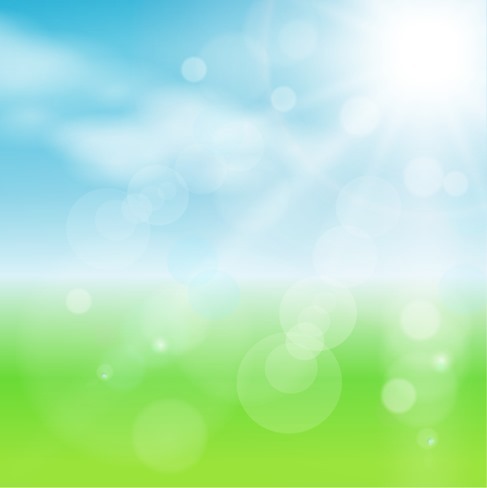 Привал, игры, соревнования
Используем народные игры Харовского района
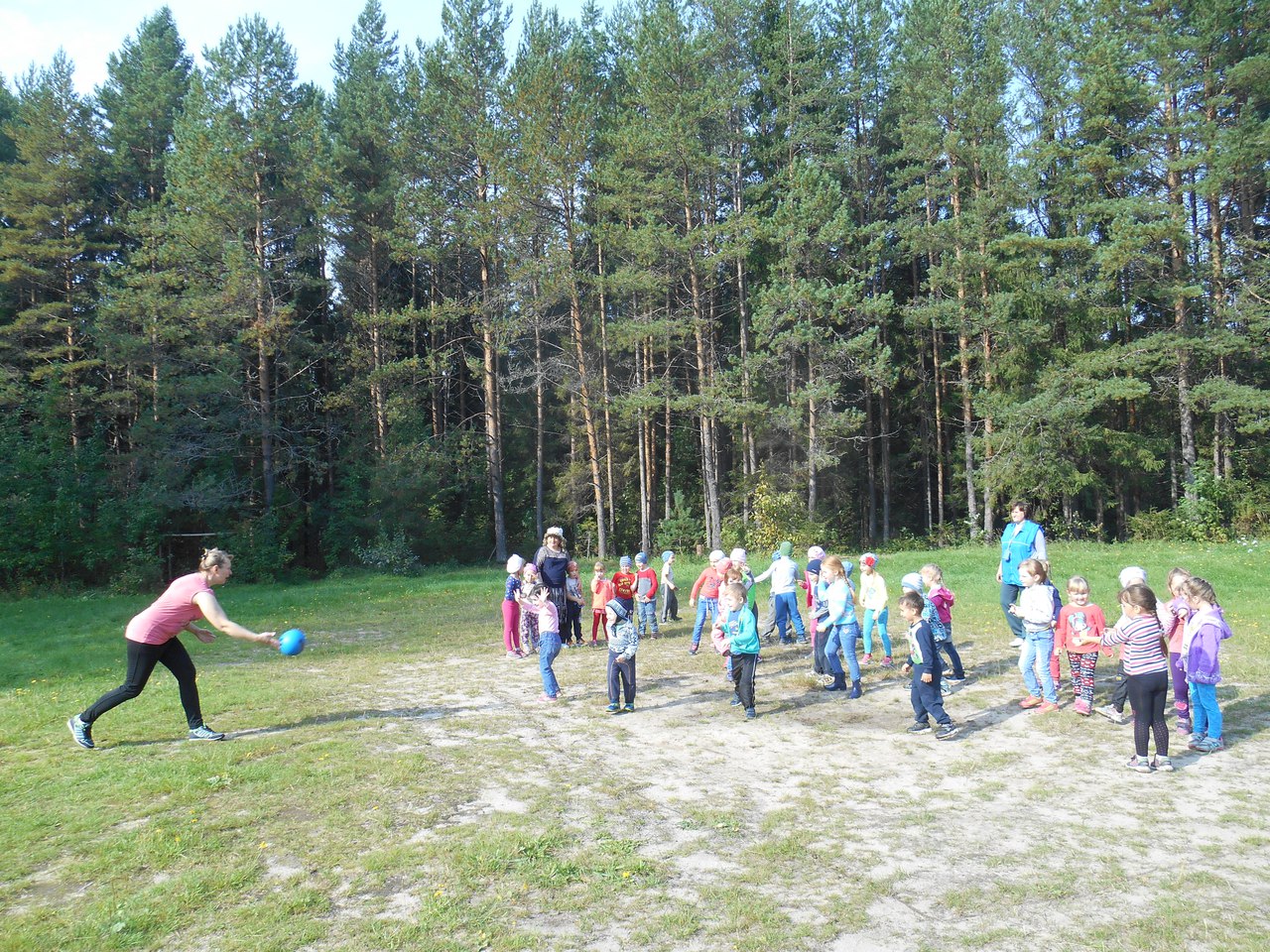 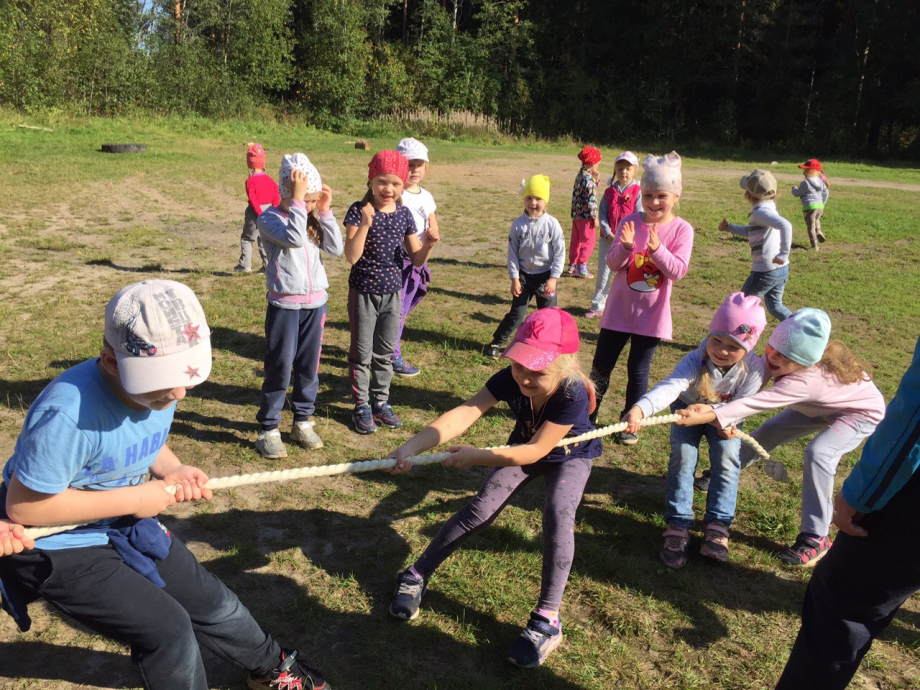 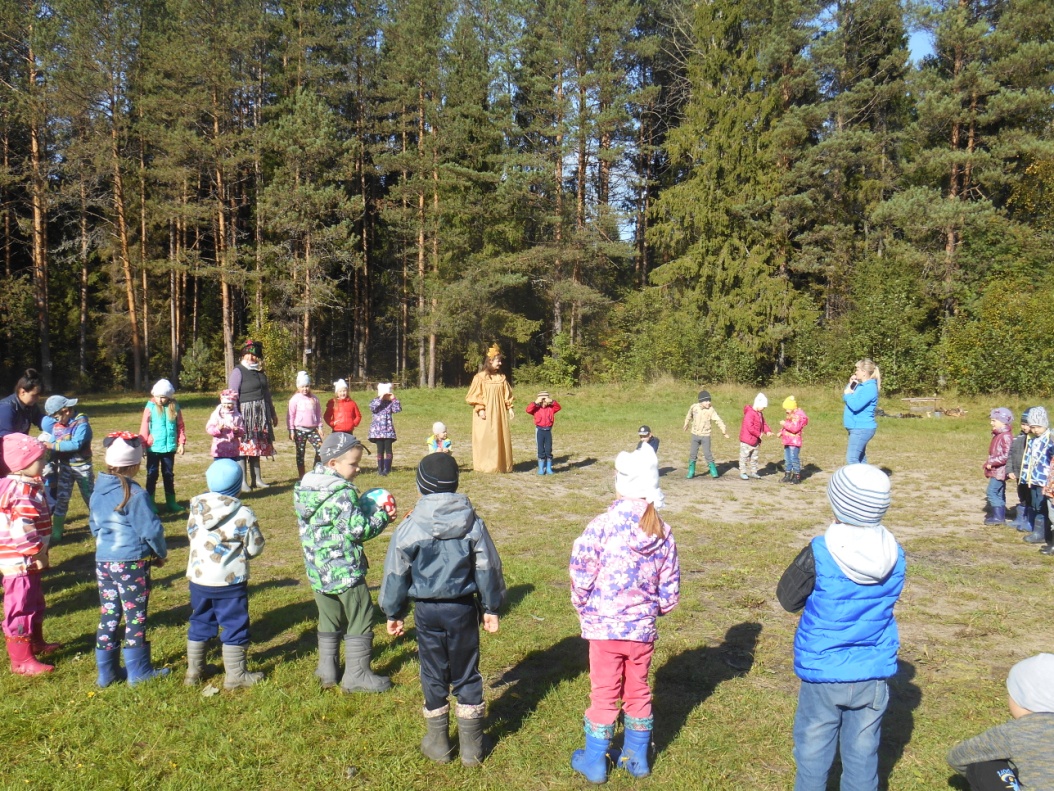 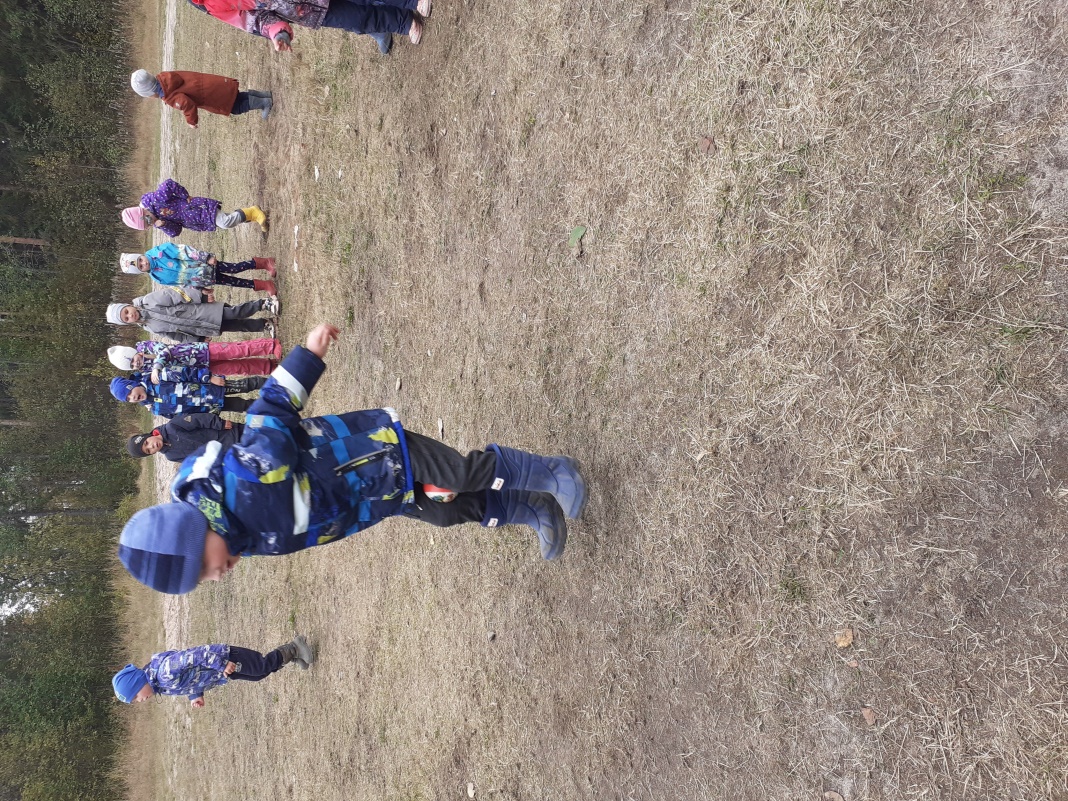 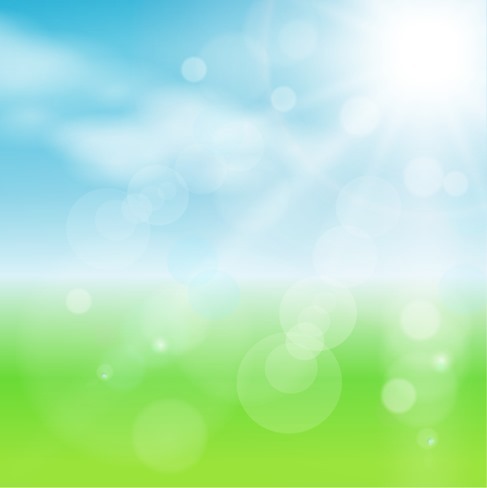 Использование регионального компонента в работе с дошкольниками через туристские походы позволяет:

 1.знакомить дошкольников  с  родным краем.
 2. формировать привычку к здоровому образу жизни. 
Походы на дальние расстояния и свежий воздух укрепляют 
здоровье детей, вырабатывают выдержку, выносливость, смелость, 
что положительно отражается 
на выполнении дошкольниками нормативов  ВФСК «ГТО». 
Дети овладевают  установкой положительного  отношения к родному краю, к разным  видам труда, другим людям и  самому себе, обладают  чувством собственного  достоинства; умеют  подчиняться разным  правилам и социальным  нормам;   
обладают начальными знаниями о себе, туристах, походах, о природном и социальном мире,  в котором они живут. 
3. использовать постепенный переход знакомства ребенка   от более близкого личностно  значимого (дом,  семья) 
к менее  близкому – родному краю.  
4. расширить грани взаимодействия с  родителями. 
5. обобщать и распространять опыт  педагогической  деятельности через конкурсы, консультации, конференции, семинары.
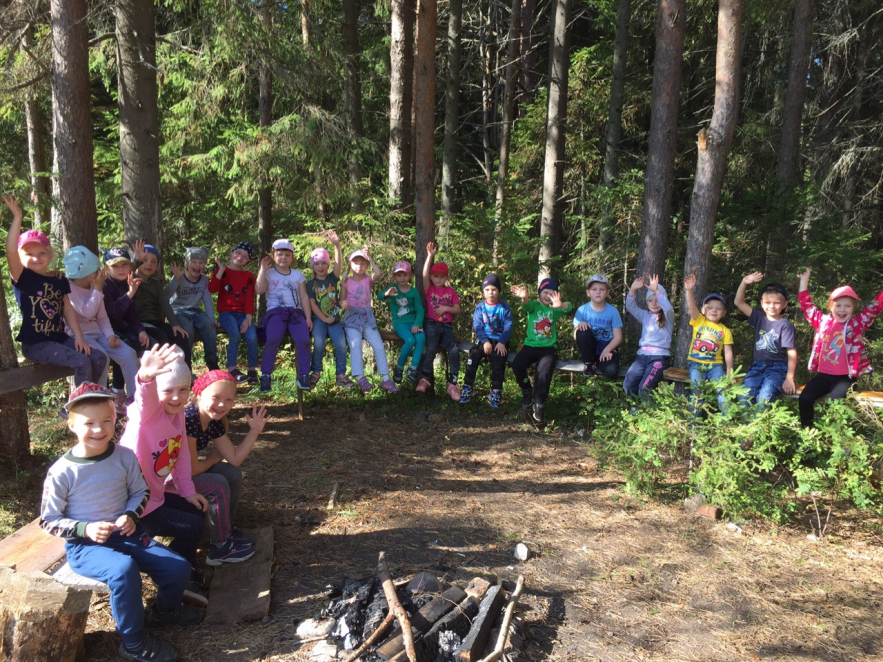 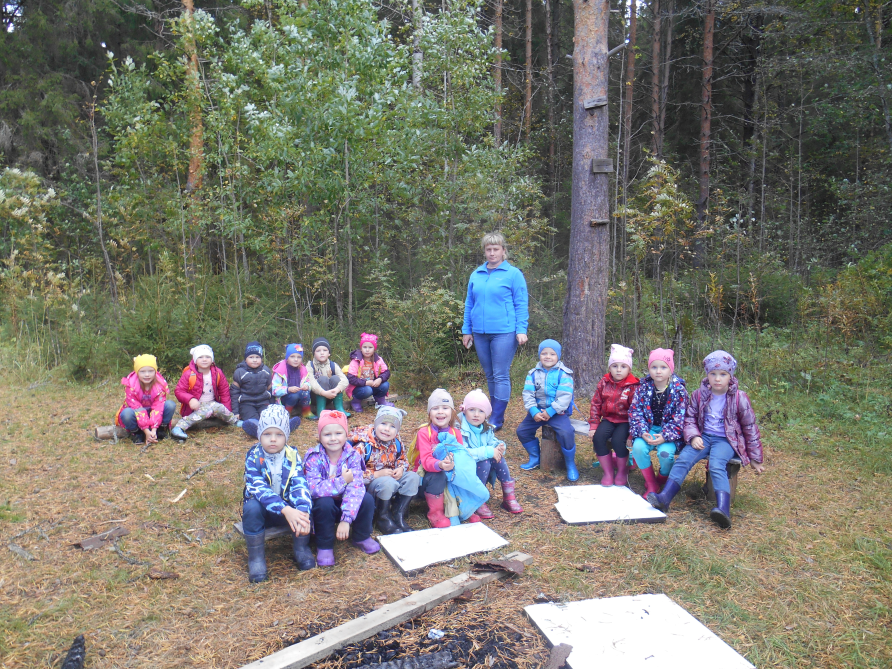